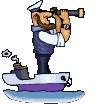 Счастливый случай по теме «Профессии бывают разные…»
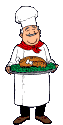 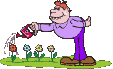 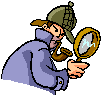 I. Разминкавопросы для 1 команды
1) Профессия Печкина из мультфильма «Простоквашино».
2) Человек, занимающийся цветоводством.
3) Профессия Айболита.
4) Профессия, которой хотел овладеть Незнайка, написав строки «Торопыжка был голодный, проглотил утюг холодный…».
5) Самый известный мультипликационный милиционер.
6) Профессия Буратино, Мальвины, Артемона.
7) Представитель какой профессии чаще всего использует пословицу «Семь раз отмерь, один раз отрежь».
8) В одной известной сказке три поросенка пытались овладеть навыками этой профессии. Какой?
9) Доктор для животных.
10) Повар на корабле.
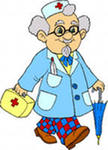 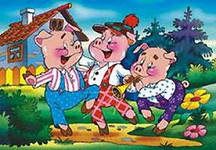 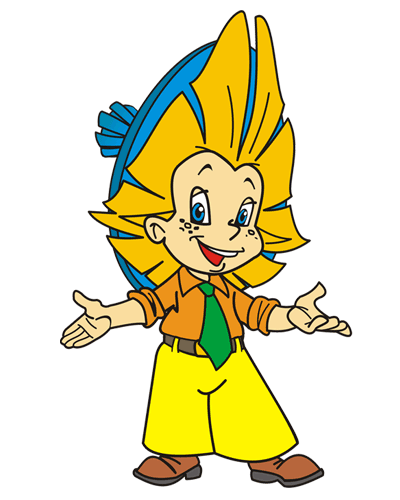 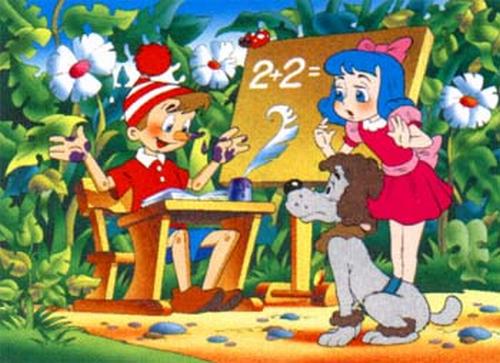 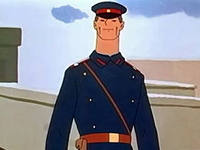 I. Разминкавопросы для 2 команды
1) Кто видит землю в иллюминаторе?
2) Кому приходиться нелегко на службе у корабля, ведь приходиться так рано вставать?
3) Связующее «звено» между покупателем и магазином.
4) «Мы едем, едем, едем в далекие края …» Представитель какой профессии чаще всего поет эту песню?
5) Профессия дяди Степы на новый лад.
6) Где работал, по словам Матроскина, его дядя?
 7) Кому Антошка мог спеть свою песню «Это мы не проходили, это нам не задавали…»
8) Осел, петух, кот, собака и Трубадур из Бремена. Кто они?
9) Представитель какой профессии с компьютером на «ты»?
10) «Опять от меня сбежала последняя электричка…» Кто был во главе побега?
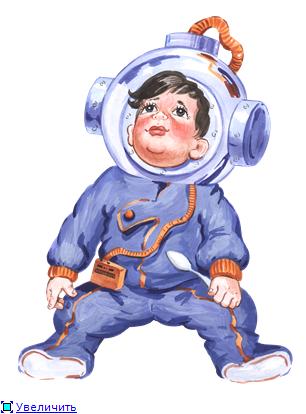 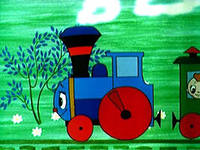 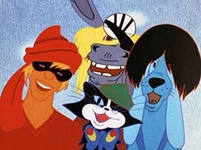 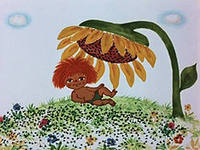 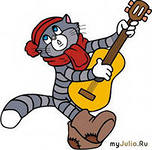 II. Крестики-нолики
1) Дежурный сторож на предприятии, в учреждении.
ВАХТЕР
Как назывался в прошлом торговец, преимущественно съестными припасами и напитками, сопровождающий армию в походе?
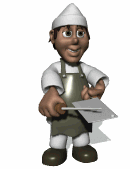 А) повар;
Б) маркитант;
В) провиантер.
Штабист – это …
А) сторож при штабе;
Б) секретарь штаба;
В) штабной офицер.
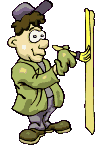 Рабочий, занимающийся окраской зданий, помещений.
(МАЛЯР)
Мастер, занимающийся ручной ковкой.
(КУЗНЕЦ)
Специалист по науке, изучающий историю монет, слитков и медалей.
А) Нумизмат;
Б) Коллекционер.
В средневековых университетах преподаватель получающий право читать лекции до защиты докторской диссертации.
А) Школяр;
Б) Маркитант;
В) Лиценциат.
Воспитатель для детей, приглашаемый в семью, часто иностранец.
(ГУВЕРНЕР)
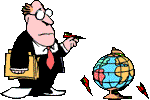 Глава муниципалитета в Лондоне и некоторых крупных городах Великобритании.
А) Жандарм;
Б) Лорд-мэр.
III. Конкурс пантомим
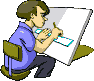 Изобразить без слов представителей определенных профессий. Задача второй команды – угадать, кого изображает другая команда.
1 команда          2 команда
ПРОФЕССИИ:
1 команда:
парикмахер;
Скульптор;
Агент -шпион.
2 команда:
пилот;
доктор;
Фотограф.
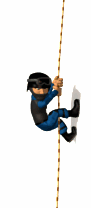 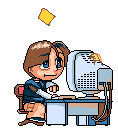 IV. Конкурс реклам.
Выбрать профессию и показать рекламный ролик (3 минуты)
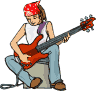 СПАСИБО ЗА УЧАСТИЕ!
Список используемых ресурсов
www. images.yandex.ru
www.fantasyflash.ru/anime
www.slovari. yandex.ru